WGISSWorking Group on Information Systems and Services
Richard MORENO
CNES
WGISS report, Agenda Item 14
Tromsø, Norway28-30 October 2014
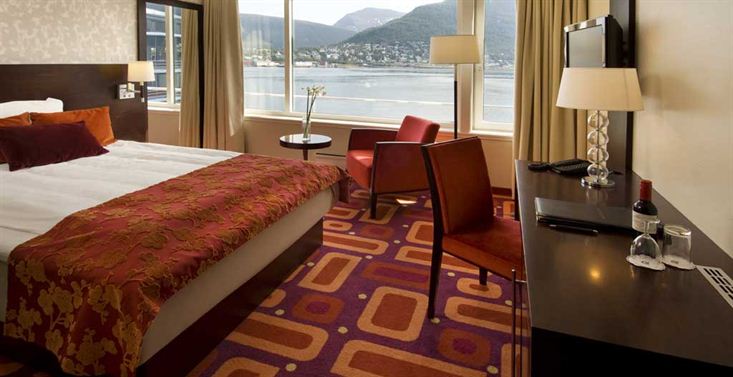 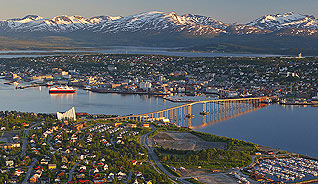 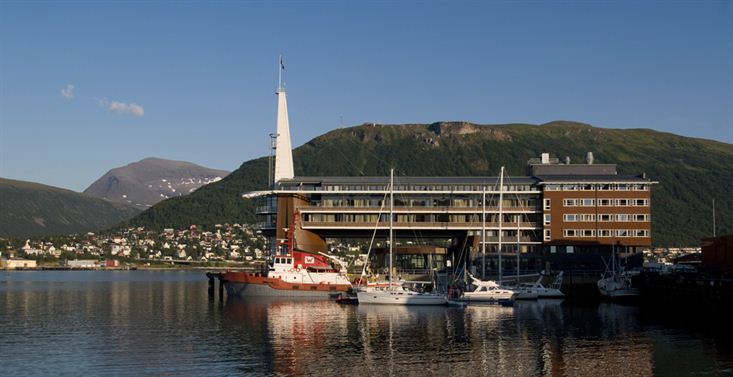 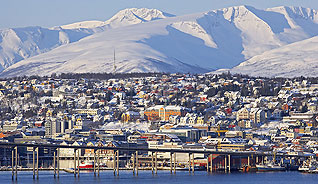 Summary
Interoperability Interest Group

Technology Exploration Interest Group

Data Stewardship Interest Group

GEO

Recovery Observation Infrastructure Project
2
Interoperability Interest group
Opensearch
CWIC
FedEO
IDN
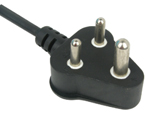 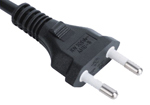 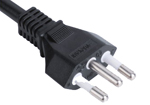 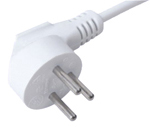 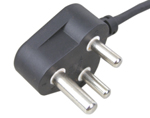 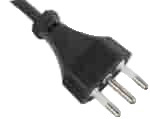 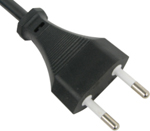 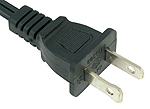 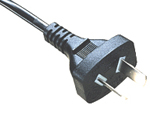 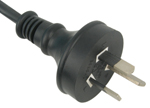 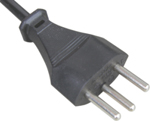 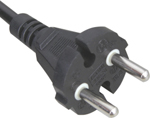 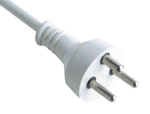 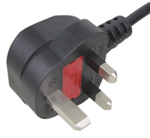 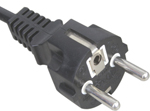 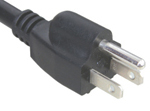 Opensearch
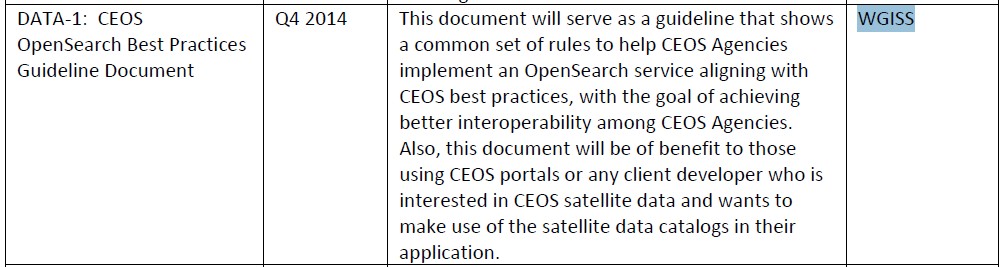 What is CEOS opensearch ?
Standard for interoperability (discovery and access of data)
Now an OGC standard
Shared by all CEOS/WGISS agencies
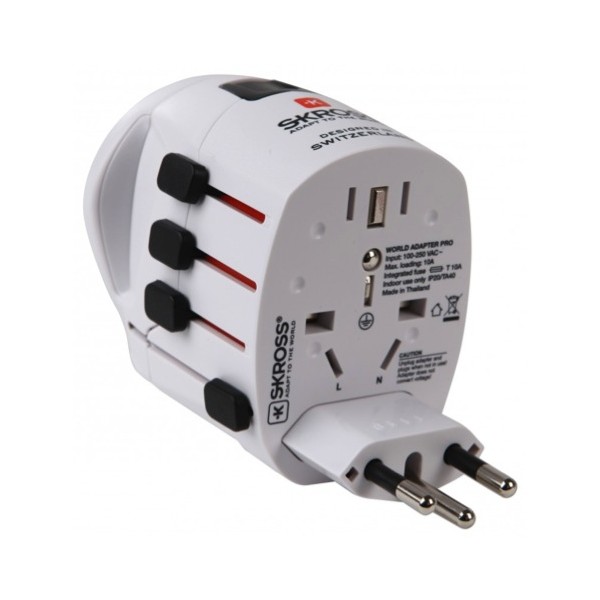 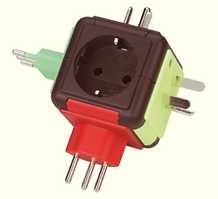 4
Opensearch
CEOS opensearch
Applied by most of CEOS agencies
Including CWIC and FedEO federations
Lightweight, simple and low entry cost

CEOS Opensearch Best Practice document
Reference document for implementation
Will be open to public comment for 1 month from beginning of November

CEOS opensearch Workshop for developers
During last WGISS meeting in Moscow from 28th Sept to 3rd Oct

Provides search and access to 
~ 2500 data collections 
with over ~80 million granules
Will increase : ISRO, JAXA, EUMETSAT, CHINA, ROSCOSMOS
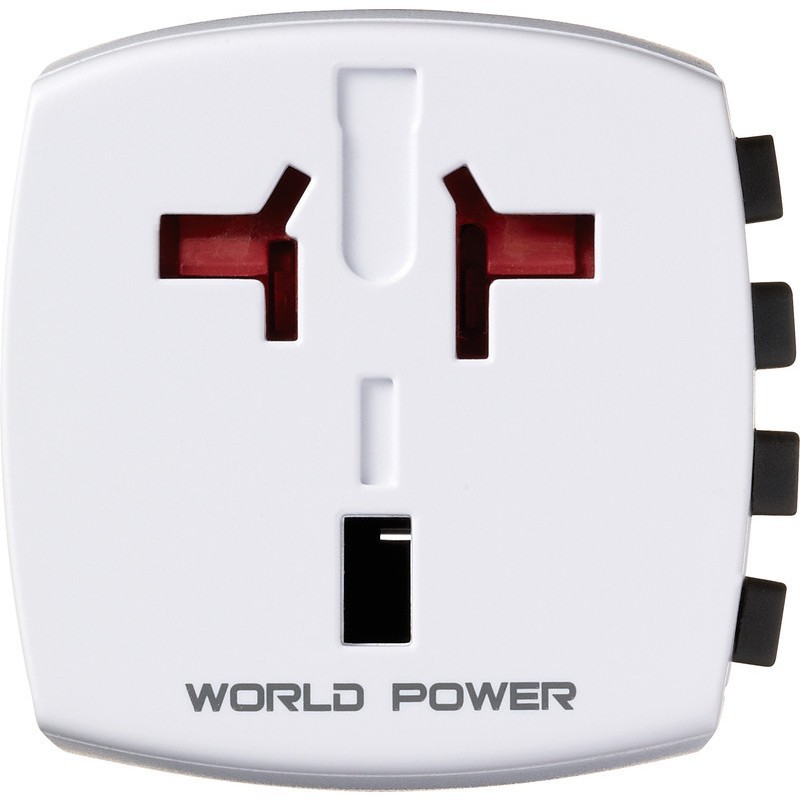 5
IDN
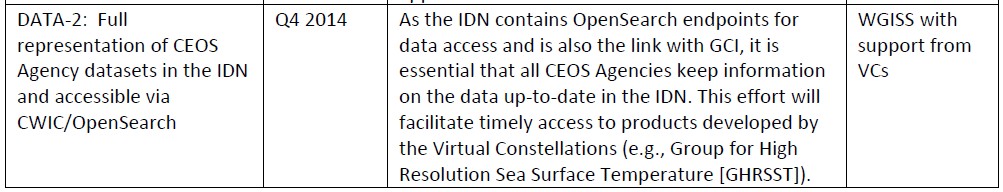 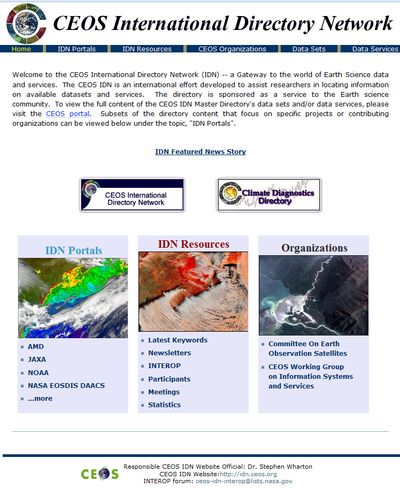 On going action with support of all CEOS agencies.
6
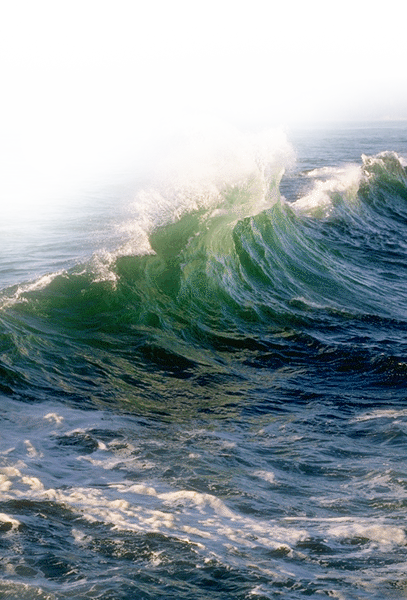 Technology Exploration Interest Group
Technology Exploration
Purpose : to serve as a forum for exchange of technical information and lessons-learned experience about current and trending software technologies, services and other WWW / Internet related software technologies. 

The primary goals of the Technology Exploration Interest Group are to:
    give CEOS/WGISS members opportunities to collaborate and discuss present and future technology solutions;
    to research technologies that can help the Earth observation community be flexible and adaptable in their IT infrastructure;
    help facilitate CEOS/WGISS understanding of all generations of technology and support the implementation of both legacy and leading edge technologies into Earth observation data systems;
    promote technologies in CEOS/WGISS that prove beneficial to the Earth observation community.
8
Technology Exploration
Side meeting at the Plenary
WGISS organized a side meeting at the Plenary in Tromso called “Emerging Technologies”. 
This meeting has highlighted a few key emerging technologies that have been discussed during recent WGISS Technology Exploration sessions. 
Big data
Cloud computing,
…
The goal was to explain how these technologies have the potential to change the way agencies operate.

White paper
The Technology Exploration Interest Group has developed a white paper summarizing the discussions held at past WGISS meeting Technology Exploration sessions on the topics of Big Data, Cloud Computing, Semantics and Virtualization.
9
Technology Exploration
The Technology Exploration Interest Group is developing a web page to advertise resources from the WGISS agencies concerning the following themes: 
Search & Order, 
Data Handling, 
Subsetting & Filtering, 
Geo-location, Re-projection & Mapping
Data Visualization& Analysis

They are also developing a web page to advertise open source software and to promote software reuse.
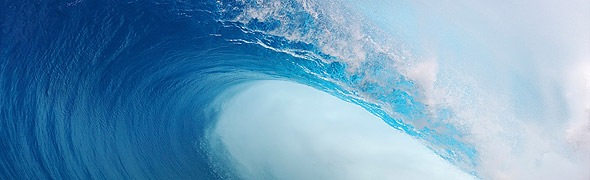 10
Data Stewardship Interest Group
DSIG - Data Stewardship
Scope of this interest group 

Focus on Data, Metadata and Product Topics Including:
    Long-Term Archive Strategies
    Data Formats
    Data Preservation
    Data Lifecycle Concepts
    Archive Media
12
DSIG - Data Stewardship
Started drafting of Best-practices/recommendations on:
Preservation Workflow
Persistent Identifiers

Started updating of CEOS Purge Alert procedure and mailing list
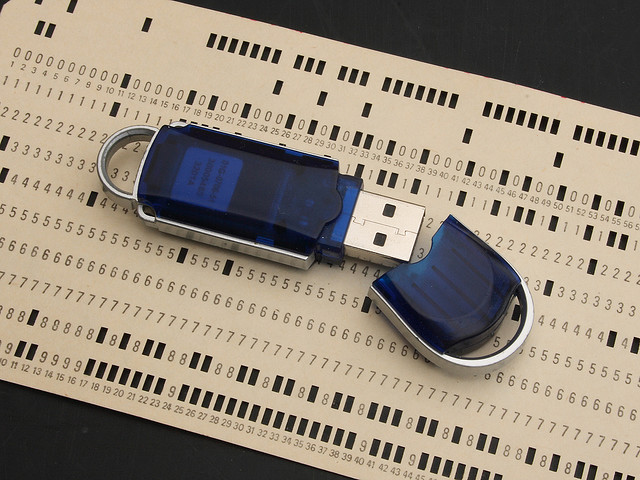 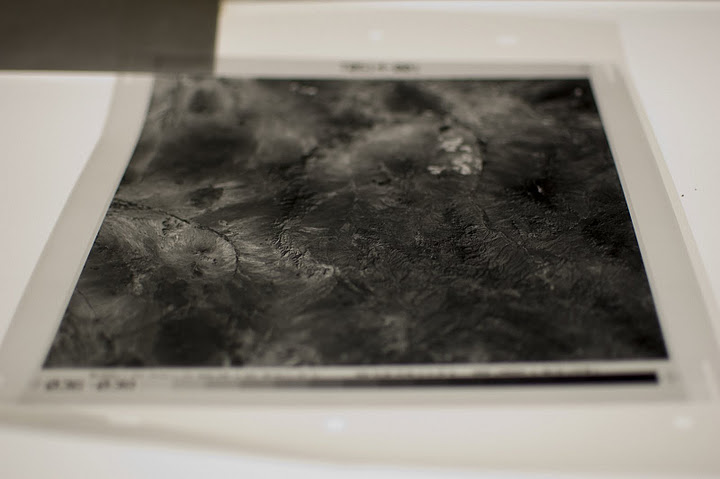 13
GEO
GEO
Data Management Principles Task Force:
Mirko Albani (ESA - WGISS) & Richard Moreno (CEOS - WGISS) members of the task force

drafted a set of high level common GEOSS Data Management Principles covering the entire data life cycle from planning, to acquisition, quality assurance, documentation, access, archiving and preservation

Will be reported at next GEO XI Plenary

Next Steps should focus on the generation of more practical Implementation Guidelines
15
GEO
Component IN-02-C1 : Advances in Life-cycle Data Management) Task Sheet
Task Sheet on GEO Secretariat Web site after GEO XI Plenary will be reviewed :
For simplification and better clarity
to align participation, activities and outputs with some WGISS activities : DSIG, Opensearch
16
Recovery Observatory Infrastructure Project
Hurricane Katrina
2005
Deepwater Horizon
2009
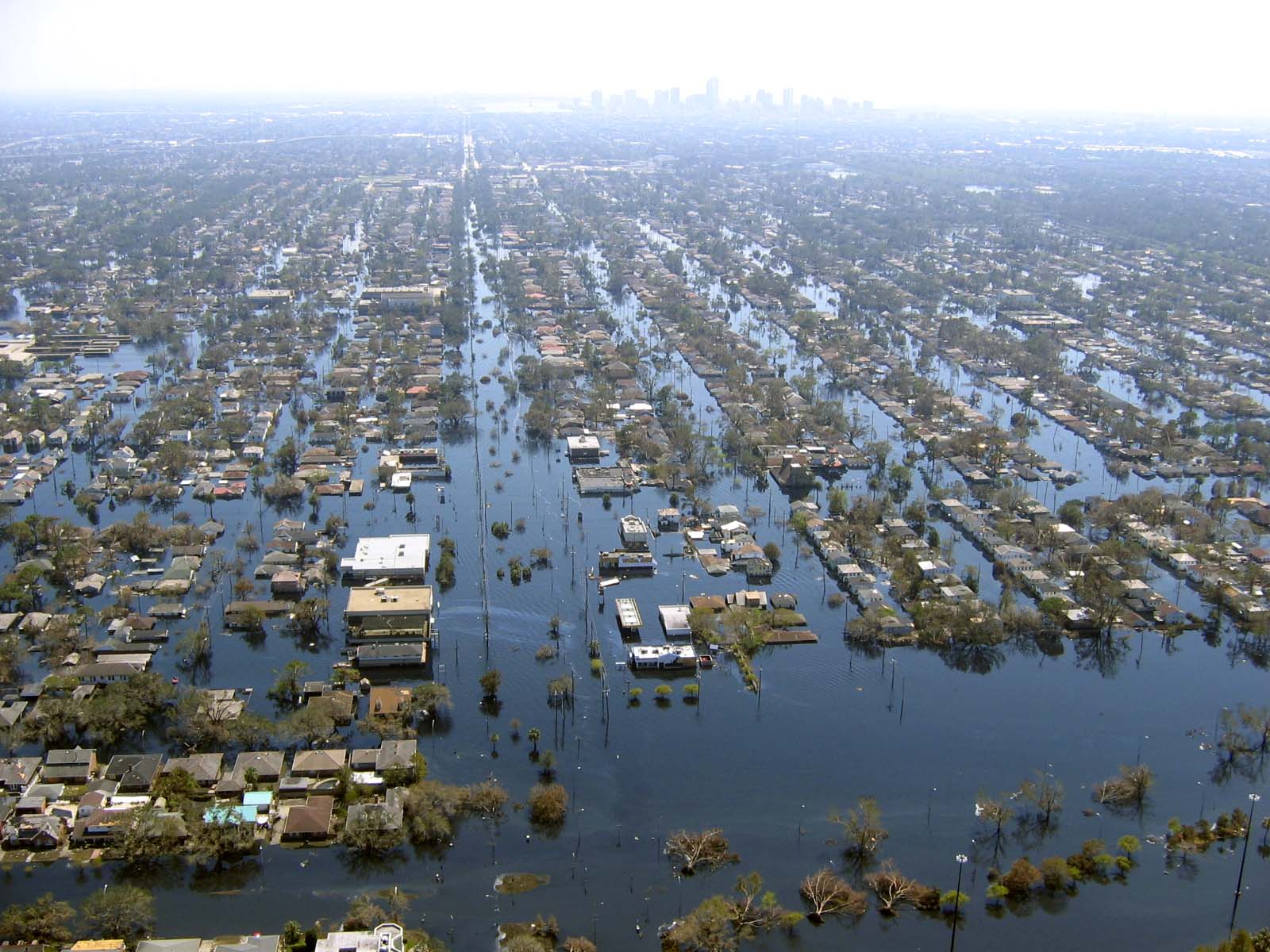 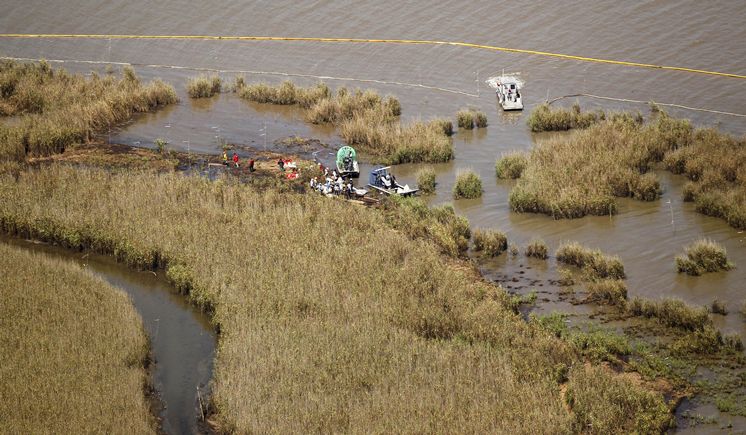 Indonesian Tsunami
2004
Haiti Earthquake
2010
Tohoku Tsunami
2011
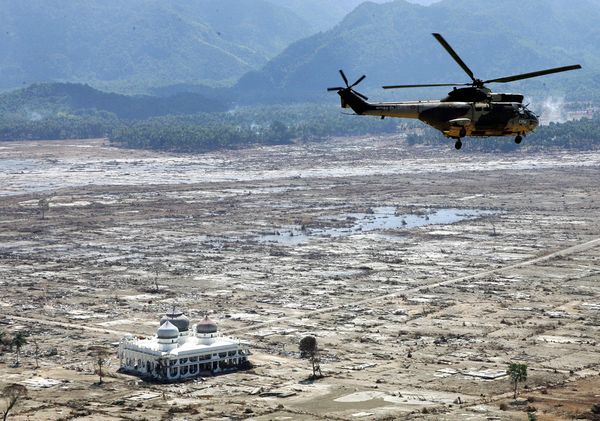 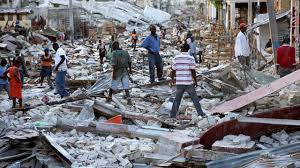 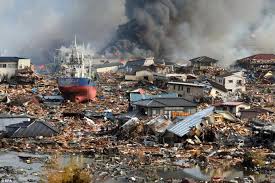 Recovery Observatory
Example of WGISS support to other WGs : WG Disasters
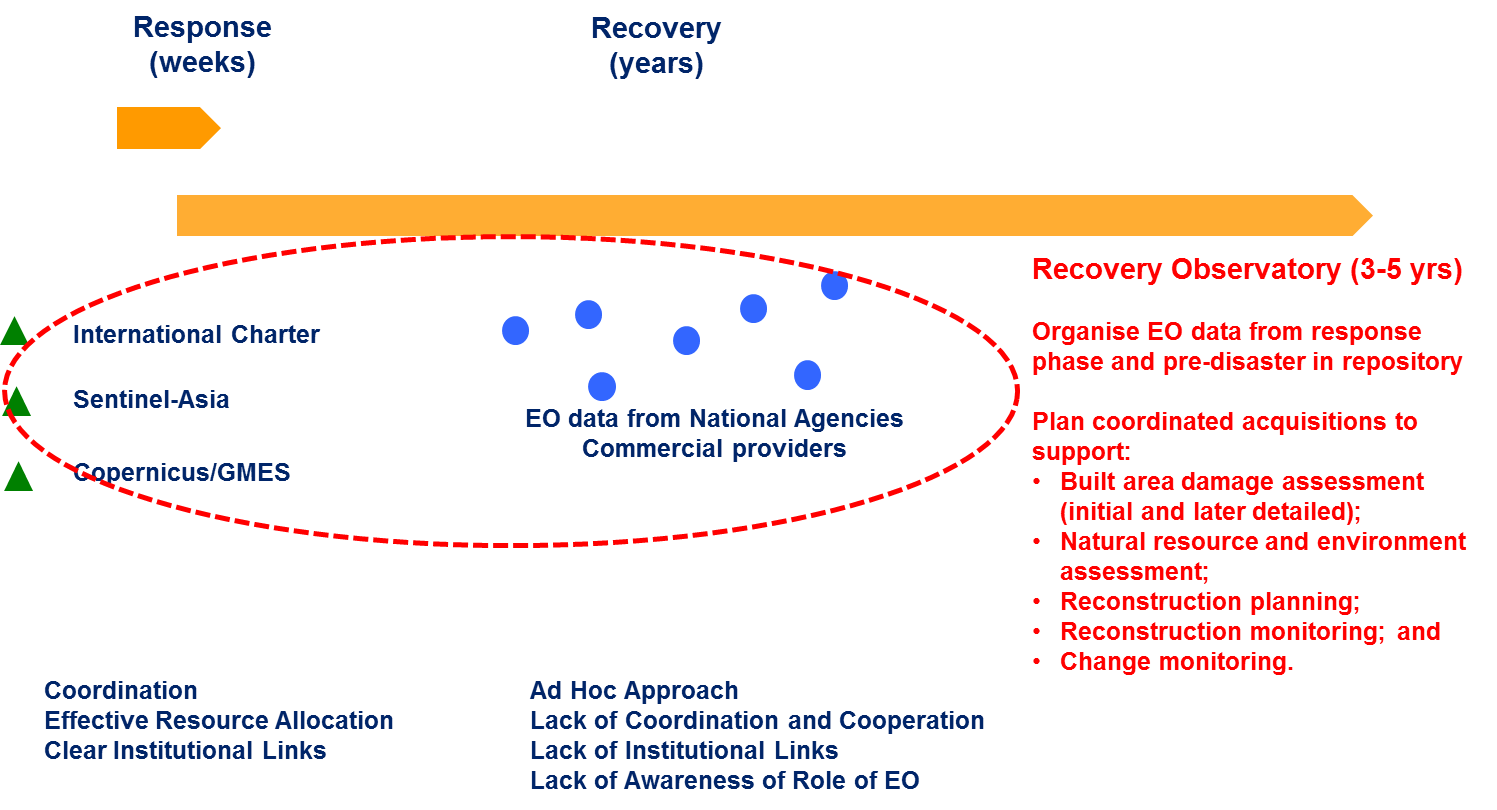 18
Scope of Recovery Observatory Infrastructure
Roadmap :
Version 1 basic & usable : end of October 2014 : NOW
Version 2 : complete – end of July 2015

Scope of the WGISS activities
Development and support for usage

Out of scope
Governance
Hosting (Hardware)
Exploitation
Maintenance ?
19
Recovery Observatory Infrastructure V1
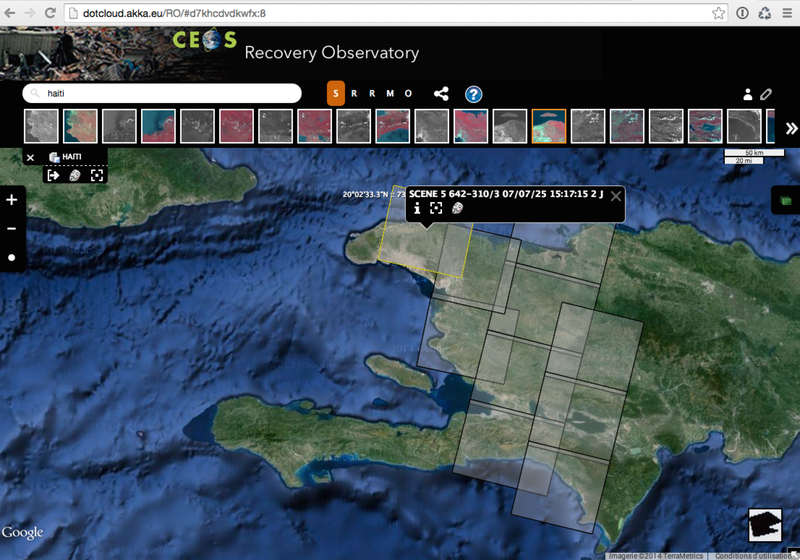 20
Recovery Observatory Infrastructure V1
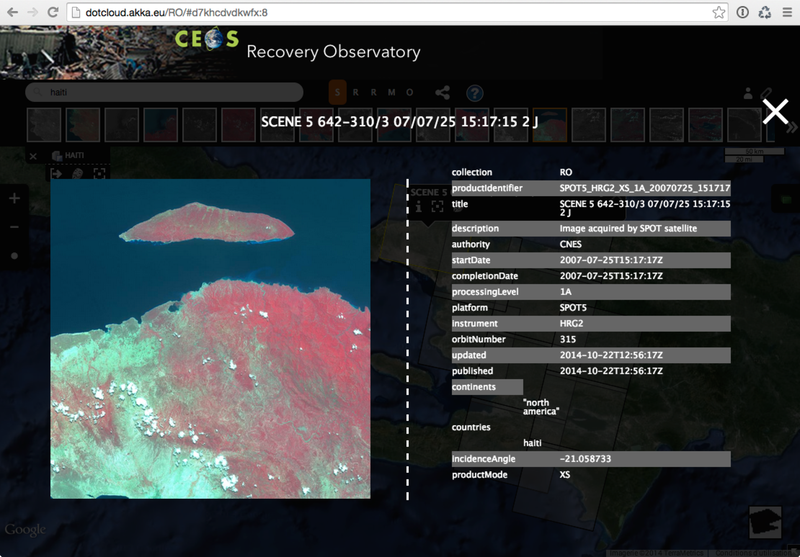 21
Special thanks to
NASA for hosting WGISS 37 in Florida in spring 2014 and for assuring the vice-chairmanship up to 2015 and then chairmanship up to 2017

ROSCOSMOS & Russian Space Systems for hosting WGISS38 in Moscow in Fall 2014

ESA, for assuring the vice-chairmanship in 2016/2017 and the chairmanship in 2018/2019

JAXA for hosting the next WGISS39 in Tsukuba in spring 2015

UKSA for hosting WGISS40 in Harwell in Fall 2015

Kerry for the invaluable assistance provided during these last years
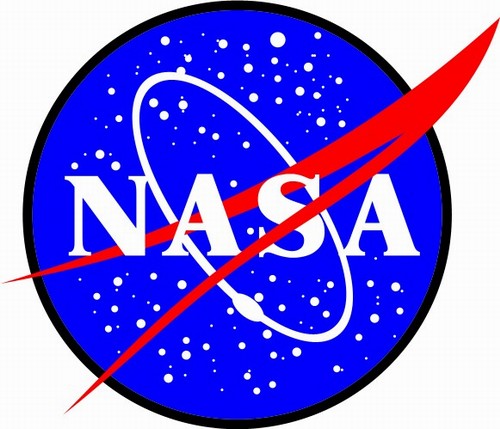 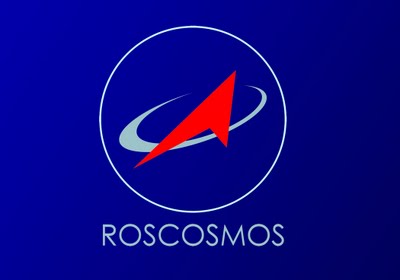 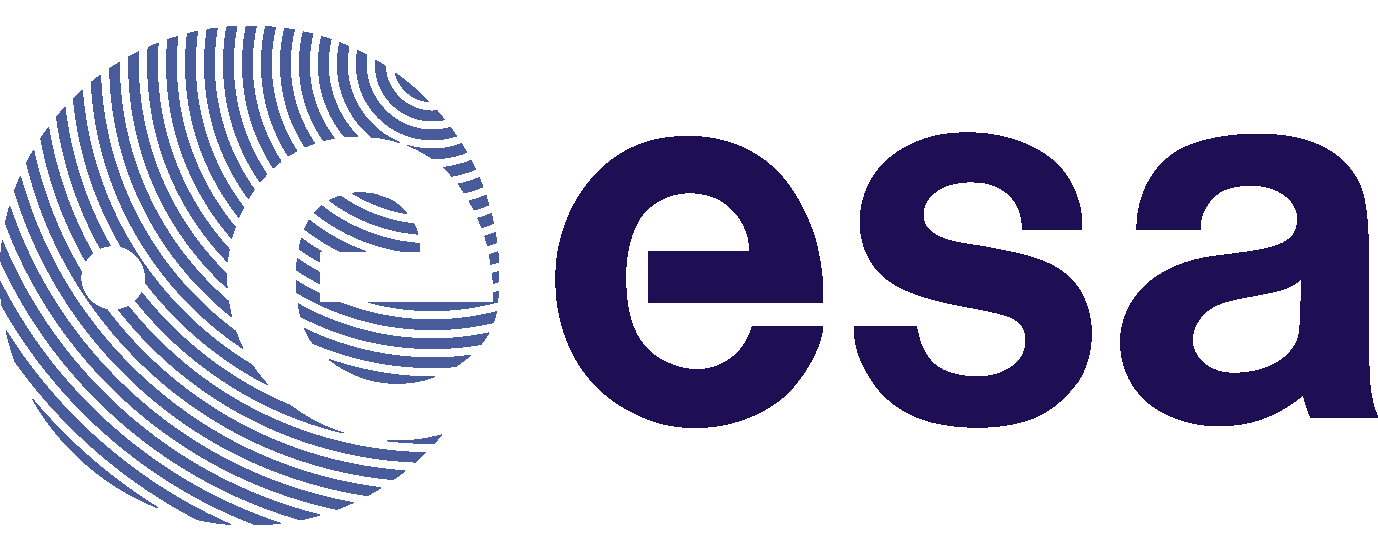 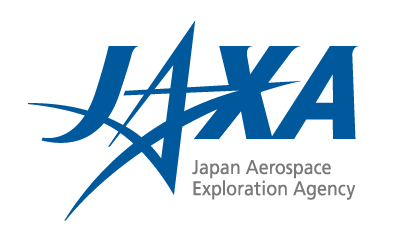 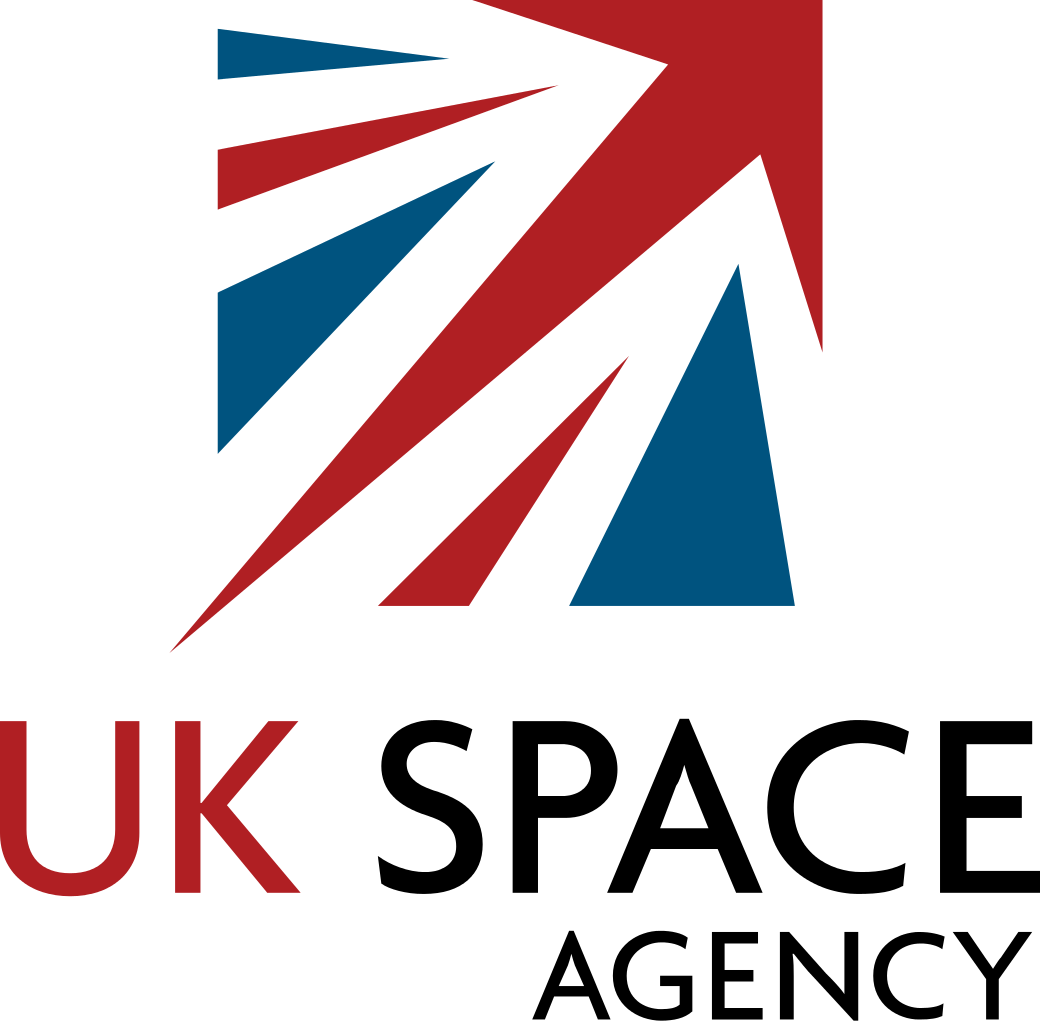 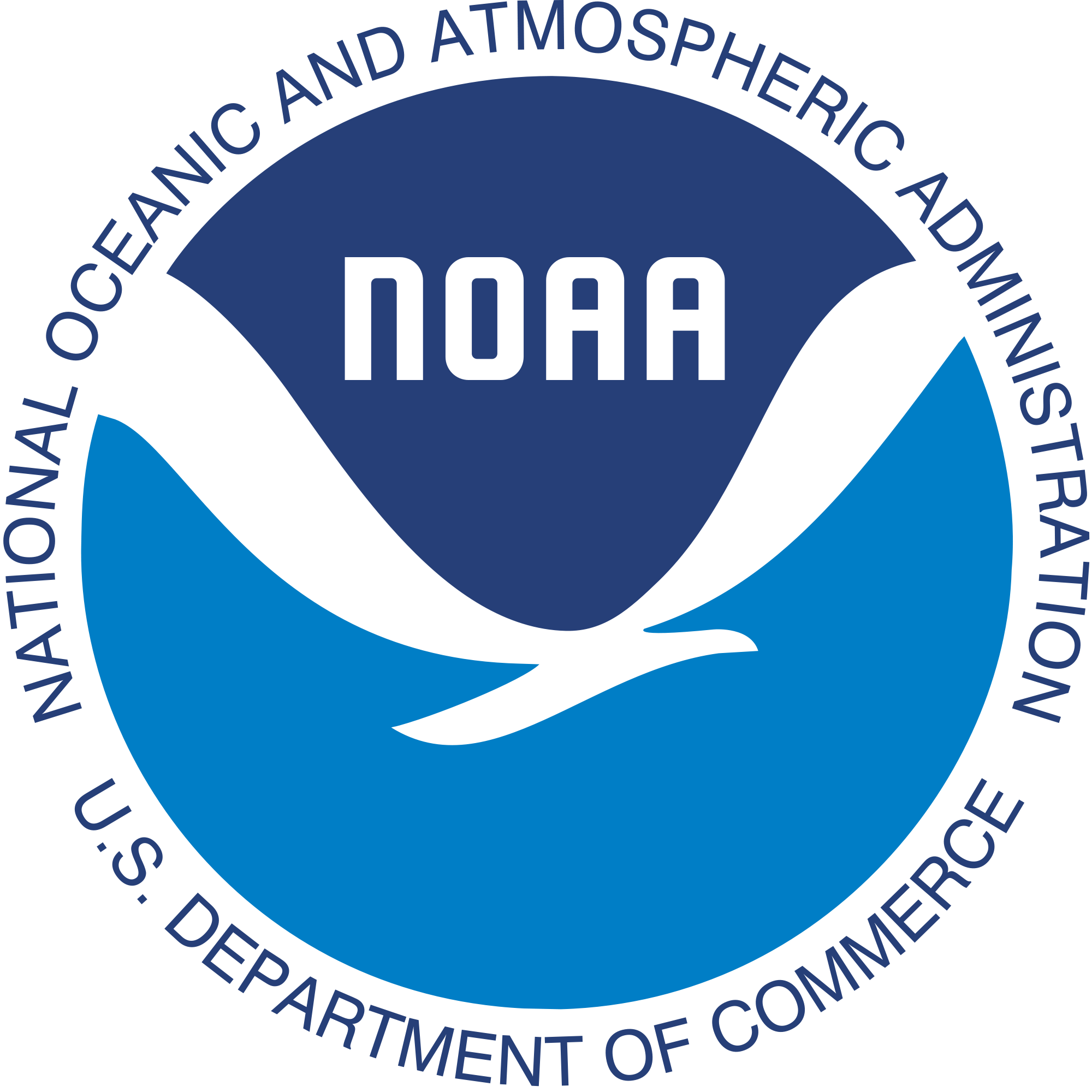 22